Figure 2 Impairment of insulin–PI3K–Akt–eNOS–NO signalling defines a key characteristic of insulin resistance and ...
Cardiovasc Res, Volume 89, Issue 3, 15 February 2011, Pages 516–524, https://doi.org/10.1093/cvr/cvq349
The content of this slide may be subject to copyright: please see the slide notes for details.
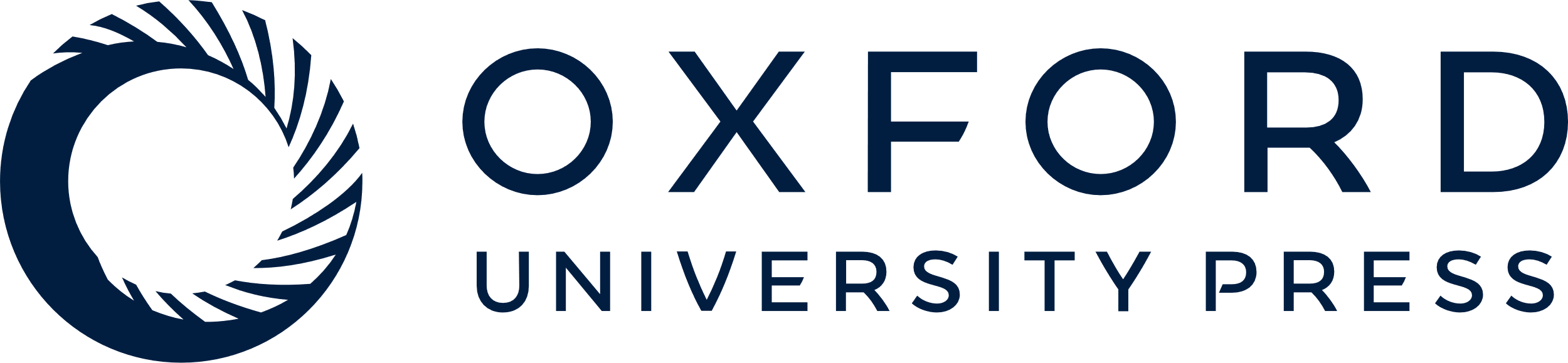 [Speaker Notes: Figure 2 Impairment of insulin–PI3K–Akt–eNOS–NO signalling defines a key characteristic of insulin resistance and cardiovascular dysfunction. Parallel and balanced insulin signalling between PI3K–Akt–eNOS and Ras–MAPK maintains normal cardiovascular growth, metabolism, and functioning in healthy conditions (left). Insulin resistance differentially affects the PI3K and MAPK signalling pathways, i.e. PI3K–Akt–eNOS signalling is impaired while the Ras–MAPK pathway is less affected or even enhanced due to hyperinsulinaemia (right). Decreased Akt activation and eNOS phosphorylation, together with hyperglycaemia-induced eNOS glycosylation by O-GlcNAc modification, leads to reduced eNOS-derived NO generation and mitochondrial dysfunction with resultant enhanced ·O2– production, eNOS uncoupling, and oxidative stress. Excessive NO production due to inflammation-induced iNOS activation leads to nitrative stress, in which ONOO− generated from increased ·O2– and NO contributes directly to endothelial and myocardial injury and dysfunction in insulin resistance and related cardiovascular diseases. Abbreviations: Akt, protein kinase B; BH4, tetrahydrobiopterin; Cyt C, cytochrome c; eNOS, endothelial nitric oxide synthase; GlcNAc, N-acetylglucosamine; iNOS, inducible NOS; MAPK, mitogen-activated protein kinase; mKATP, mitochondrial K+-ATPase; mPTP, mitochondrial permeability transition pore; PI3K, phosphatidylinositol 3′-kinase; P, phosphorylation; and SNO, nitrosothiol.


Unless provided in the caption above, the following copyright applies to the content of this slide: Published on behalf of the European Society of Cardiology. All rights reserved. © The Author 2010. For permissions please email: journals.permissions@oup.com.]